Особенности организации предметно-пространственной среды для обучающихся с ОВЗ
Педагог-психолог 
ГКОУ школы-интерната №2 г.Сочи
 Синицына Е.Н.
Актуальность
При обучении детей с  умственной отсталостью,  ТМНР, РАС следует учитывать, что они могут воспринимать и понимать окружающий мир, но не в состоянии делать это теми способами, которыми пользуются их сверстники с нормотипичным развитием. В образовании таких детей в значительной степени оказывает влияние среда. Организация предметно-пространственной среды является необходимым условием для формирования познавательной деятельности у детей с проблемами в интеллектуальном развитии.
.
Принципы
•  полифункциональности
•   трансформируемости 
•   вариативности
•   системности
•   информативности
учёта возрастных и половых особенностей ребёнка
.
Организация образовательной среды для детей с РАС
принцип структурирования
принцип визуализации
учёт сенсорных особенностей
Зонирование
• Зона для индивидуальных занятий
( коррекционная)
• Зона для групповых занятий (учебная)
• Зона творчества
•  Игровая зона 
• Зона для двигательной активности и отдыха
Правила организации среды для детей с РАСБезопасностьРазделение на зоныСтруктурирование материалаПространственная упорядоченностьМаркировка(цвет, картинка, имя)Не перегруженность бытовыми предметами, игровыми и учебными материаламиВизуальная поддержка
Виды визуальной поддержки
визуальные подсказки;
 правила поведения в группе;
визуализация времени;
расписания
Визуальные подсказки
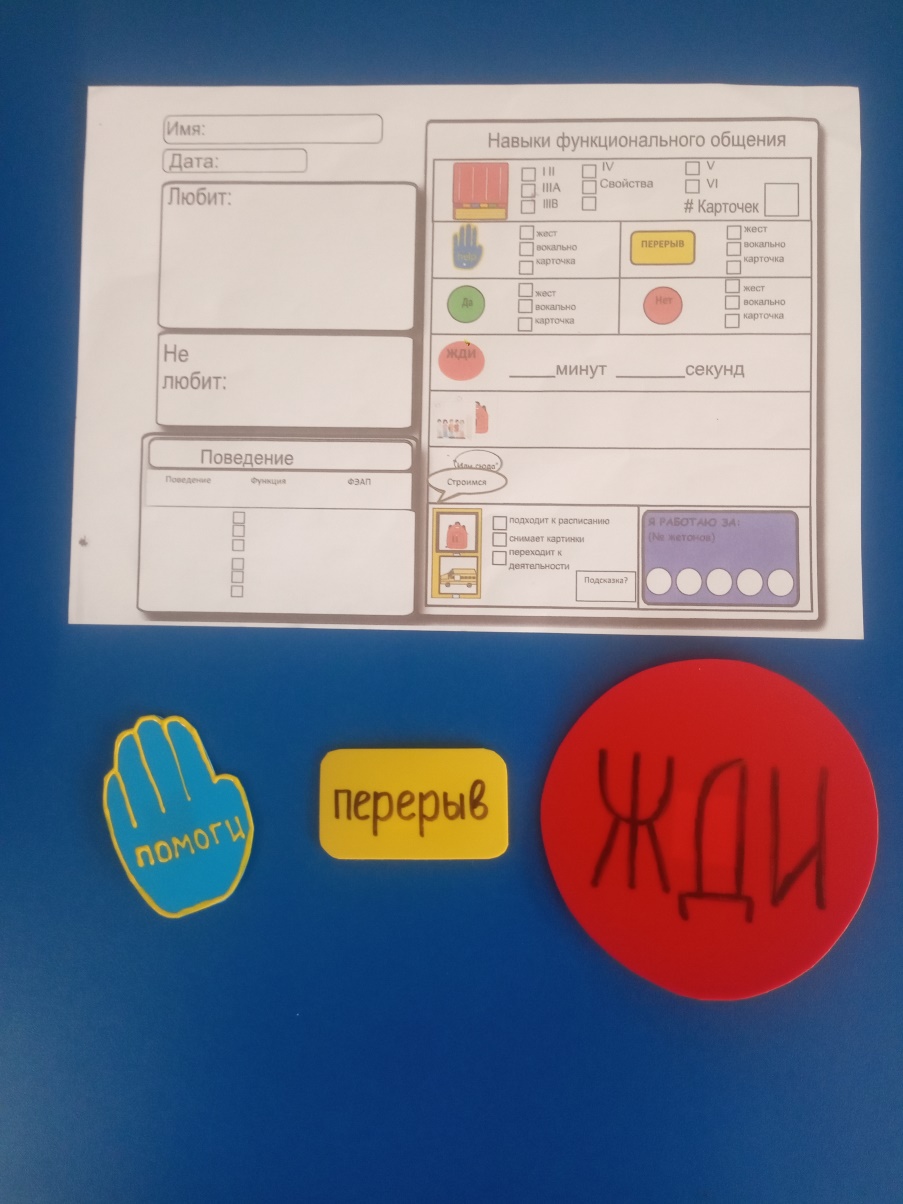 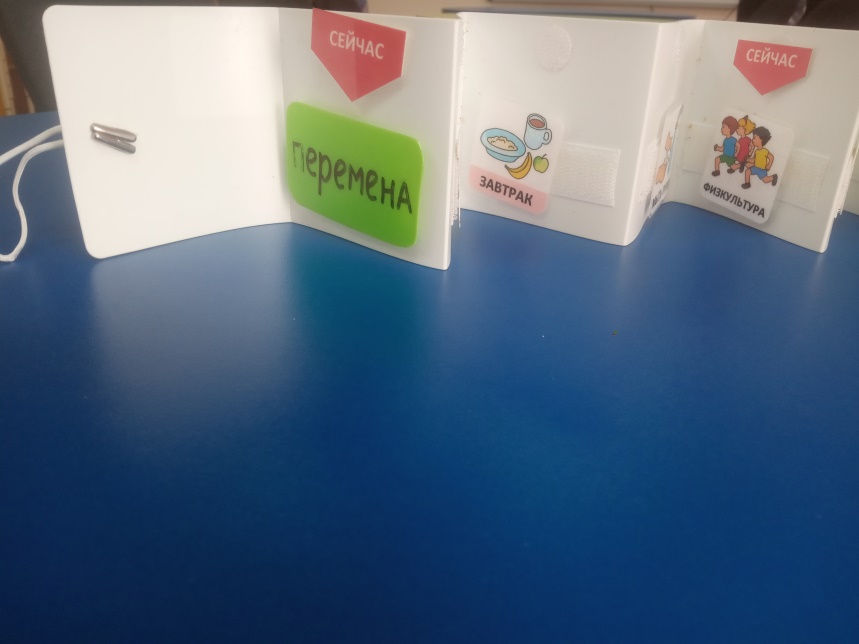 Учебная зона   включает: магнитную доску, интерактивную доску, компьютер, принтер, комплекты "парта-стул", рабочее место учителя, дидактическое и цифровое оборудование.
Учебная зона
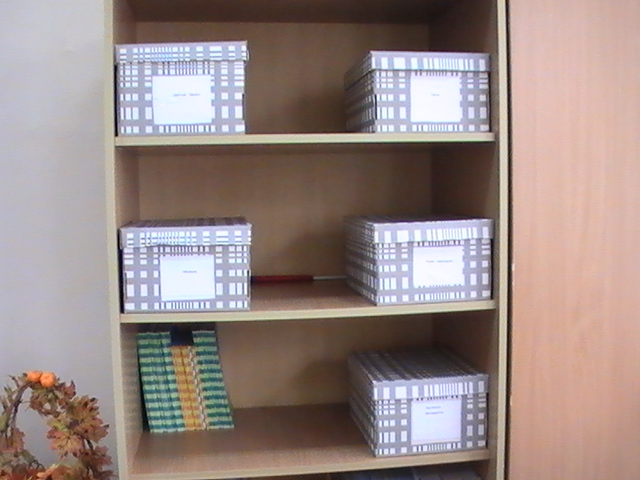 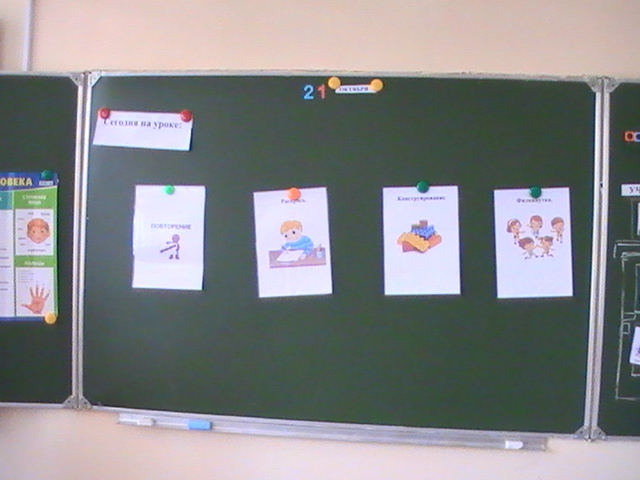 Коррекционная зона
Игры на развитие сенсорных процессов, познавательной деятельности, дидактические игры, шнуровки, мозаики, пазлы и др.
 Игры предназначены как для индивидуальной, так и для групповой работы.
Коррекционная зона
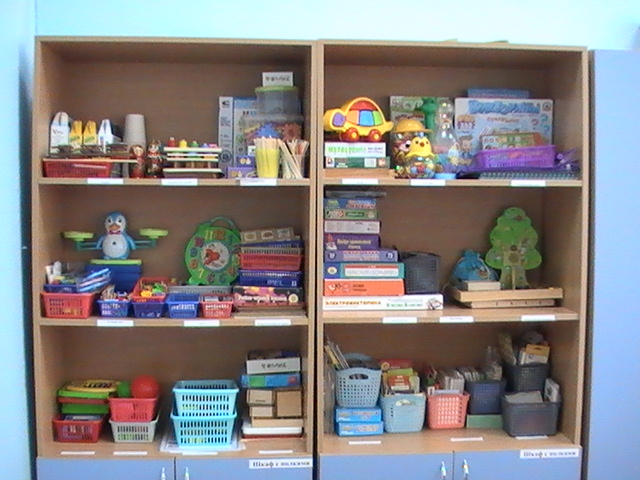 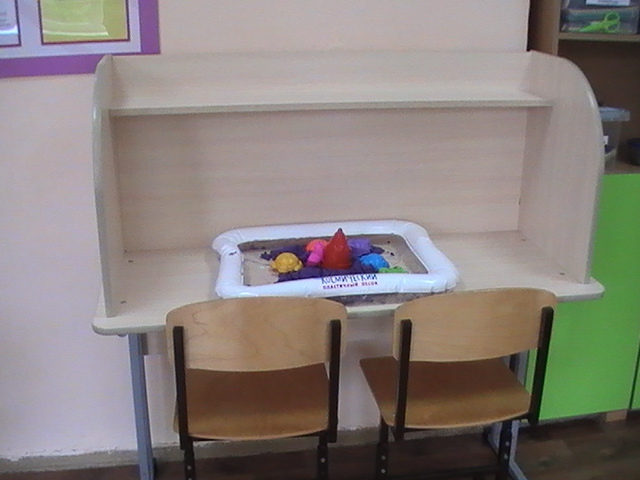 Зона творчества
Разнообразный материал для творчества: пластилин, краски, фольга, шерсть , крупы, камни, природный материал и др. 
Может представлять собой выставку детских поделок и рисунков.
Зона творчества
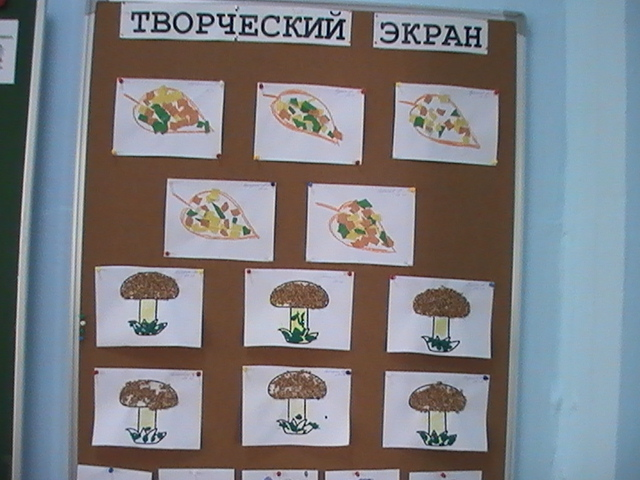 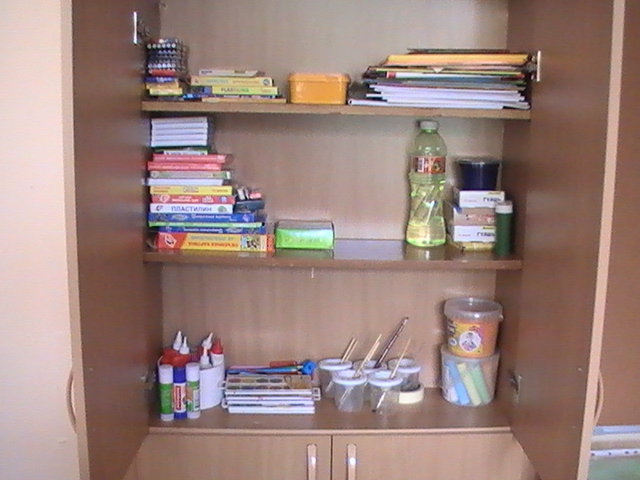 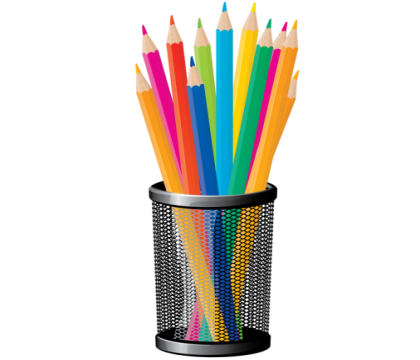 Зона отдыха и двигательной активностиВ зоне отдыха может находиться небольшой диван, мягкие модули, подушки с различным наполнителем, фитболы, ковёр, спортивные коврики, мячи, координационная лестница  и др.
Зона отдыха
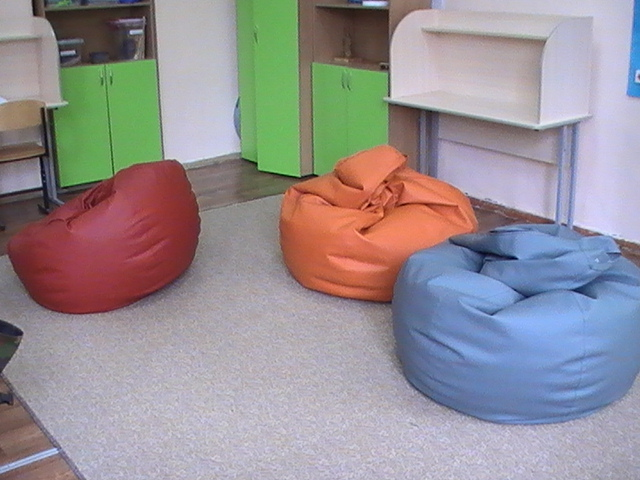 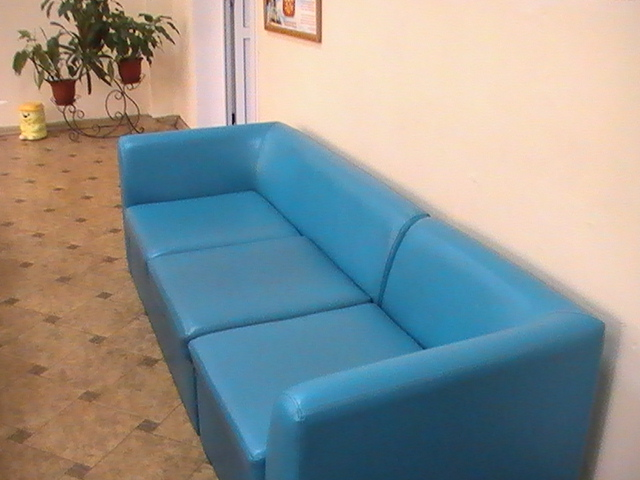 Координационная лестницаКомплекс упражнений с координационной лестницей, направлен на развитие координационных способностей, формирование чувства ритма, произвольности движений, ловкости и быстроты
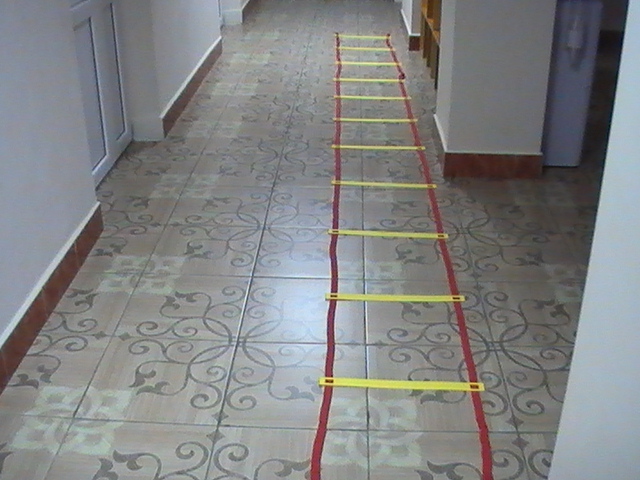 Игровая зона предназначена для организации предметных и сюжетно-ролевых игр. В этой зоне должен быть уголок для мальчиков и уголок для девочек. Игрушки: машинки, куклы, кукольная мебель, наборы инструментов, конструкторы и т.д. Сюжетно-ролевые игры, например, «Ресторан», «Больница», «Магазин», «Школа»
Коррекционный блок                        Зона рекреации
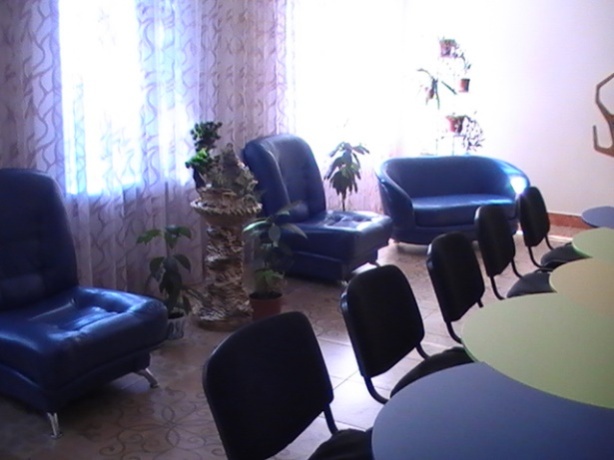 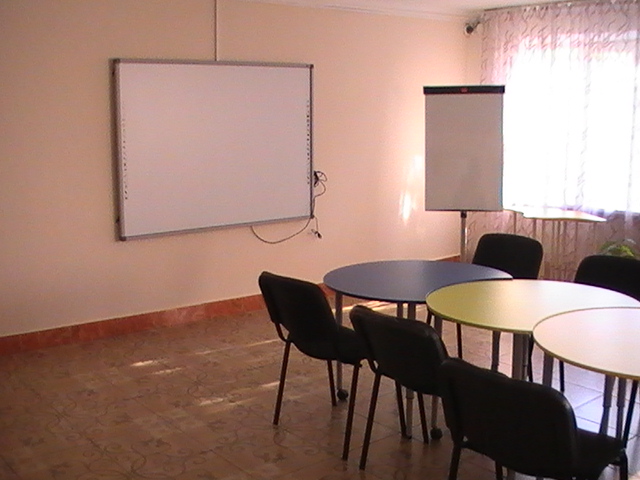 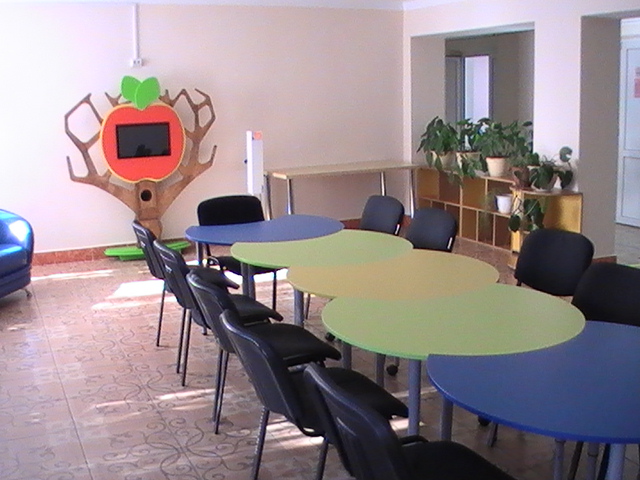 Сенсорная комната
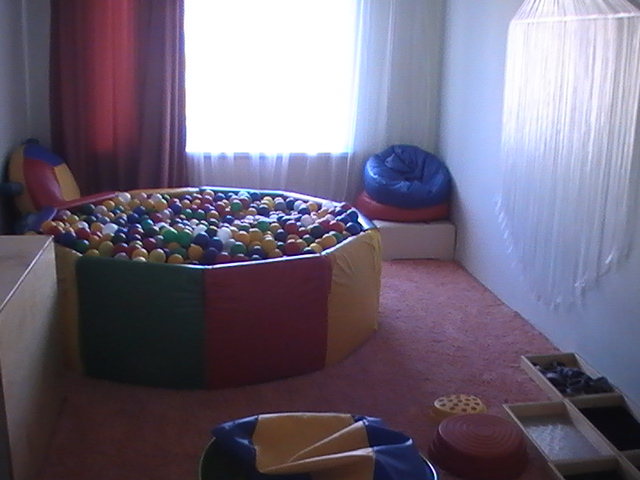 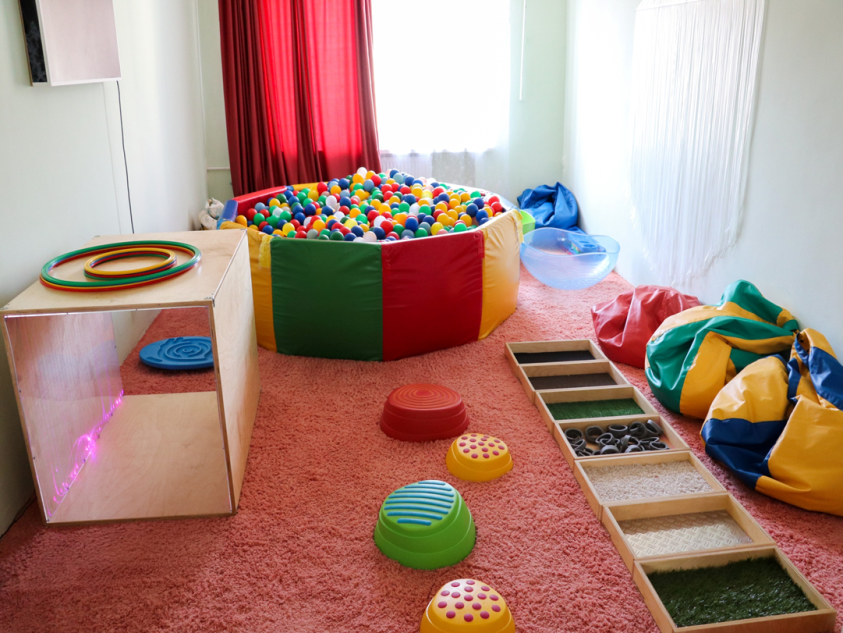 Комната сенсорной интеграции
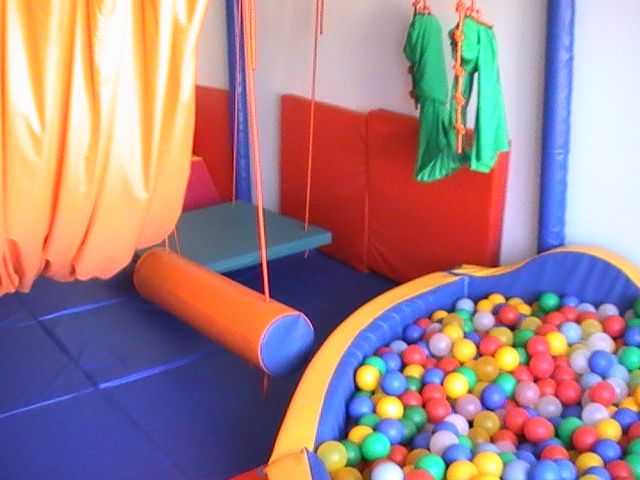 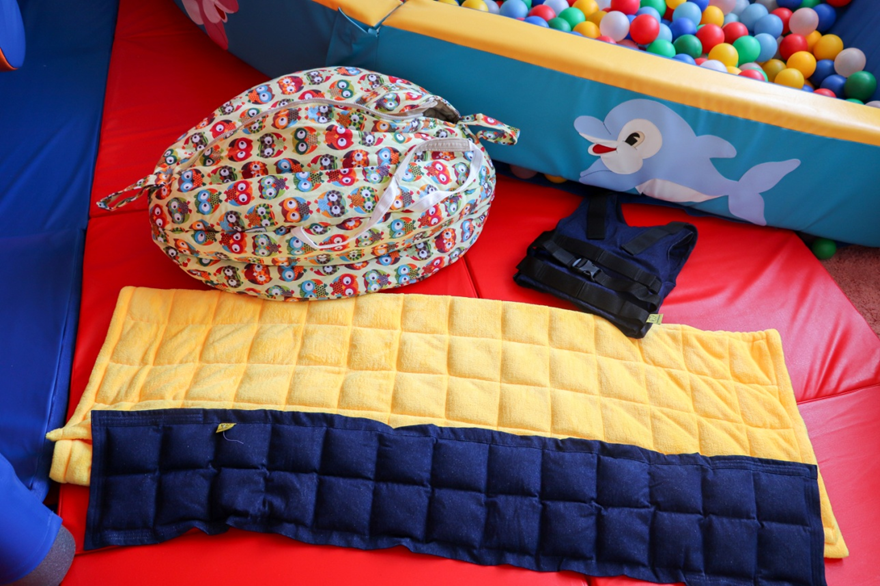 Ритмический круг
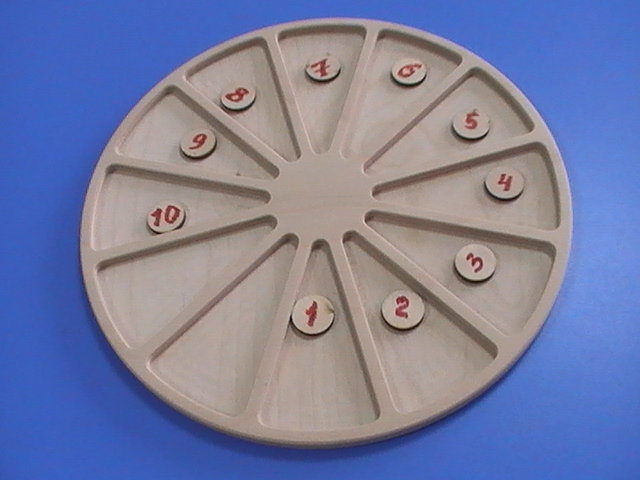 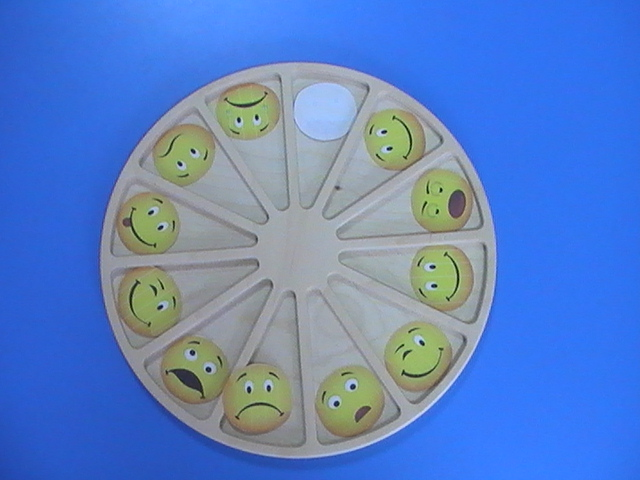 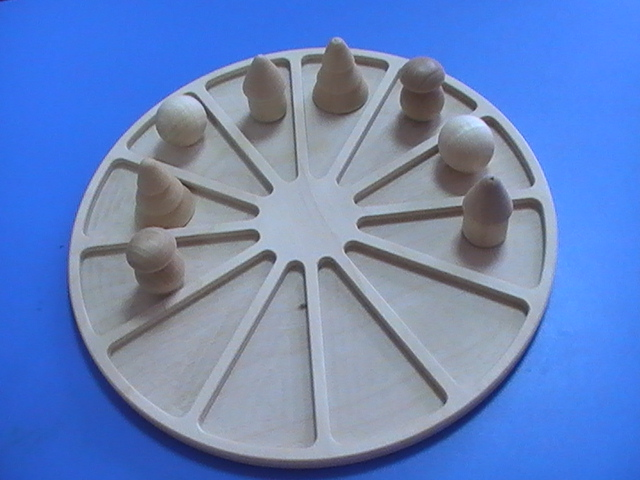 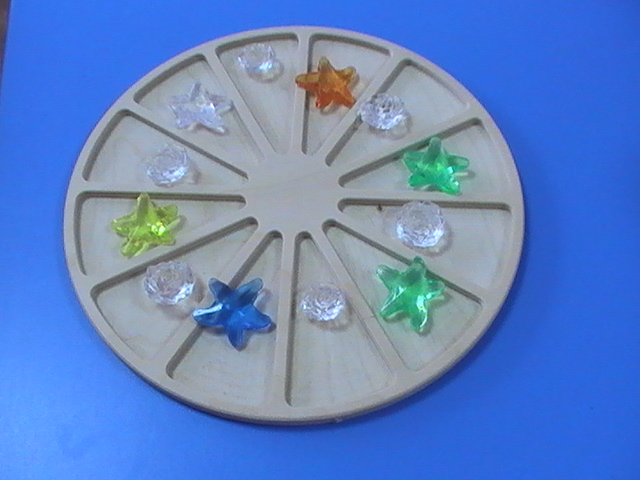 Ритмическая парковка
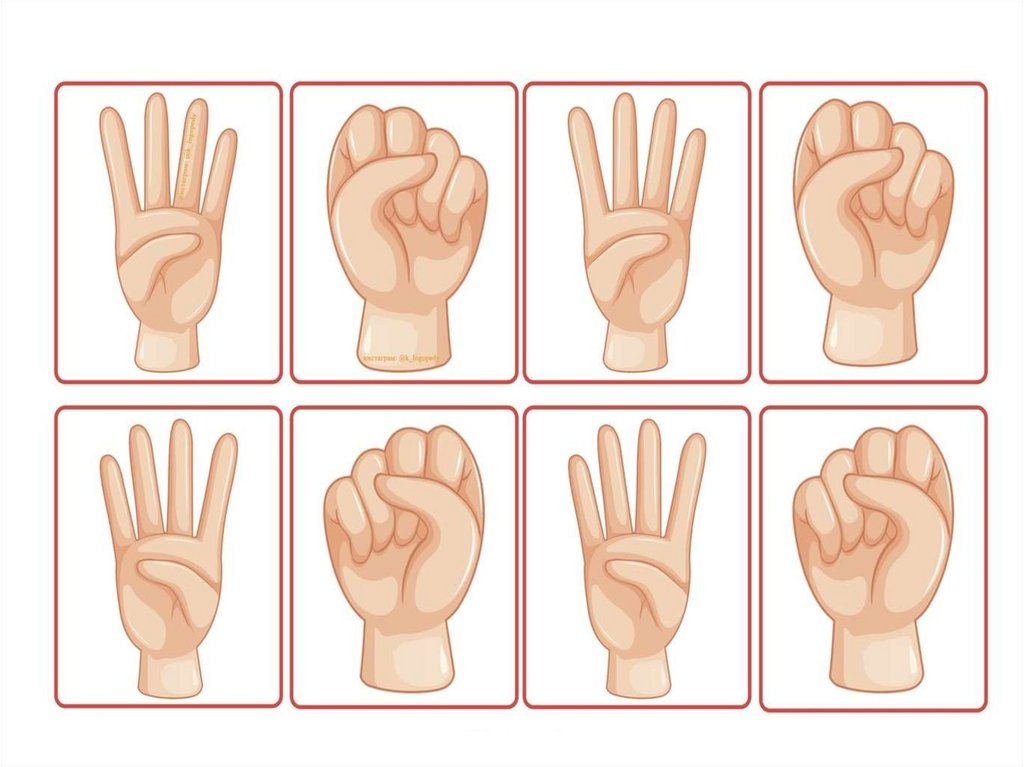 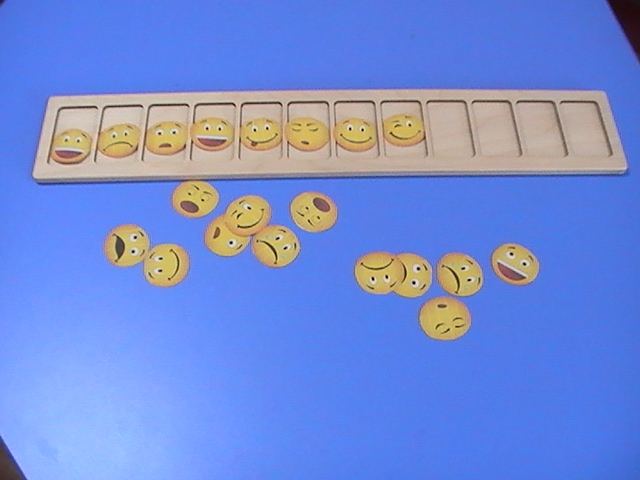 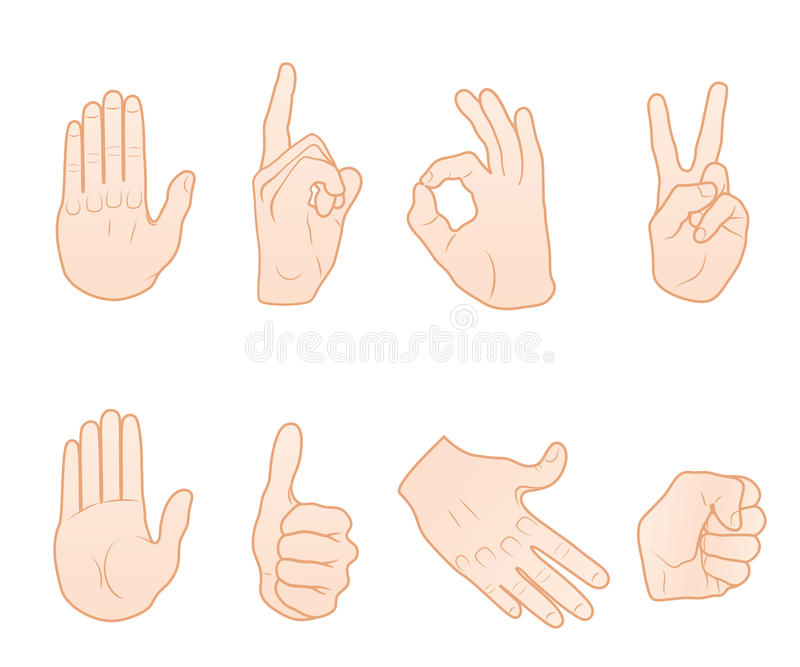 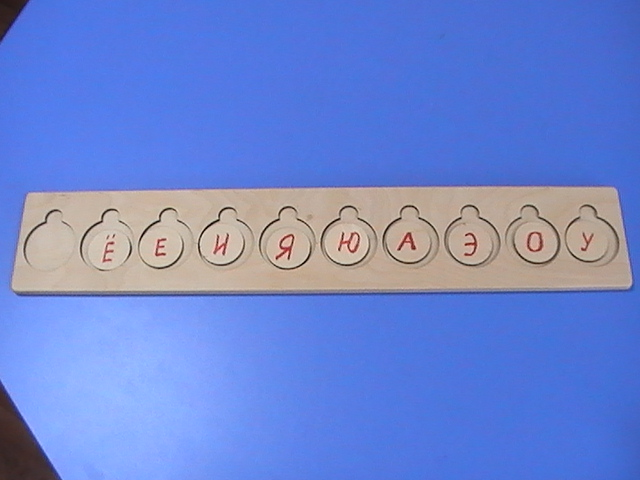 Дидактические пособия
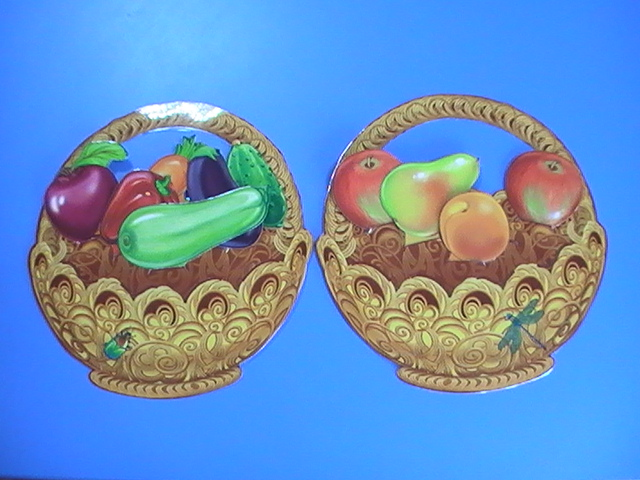 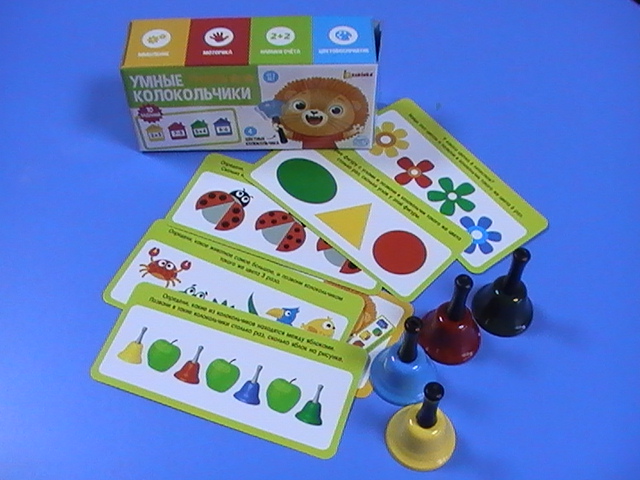 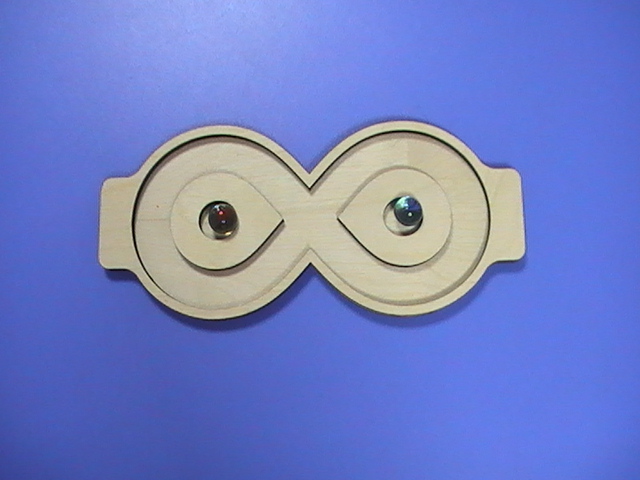 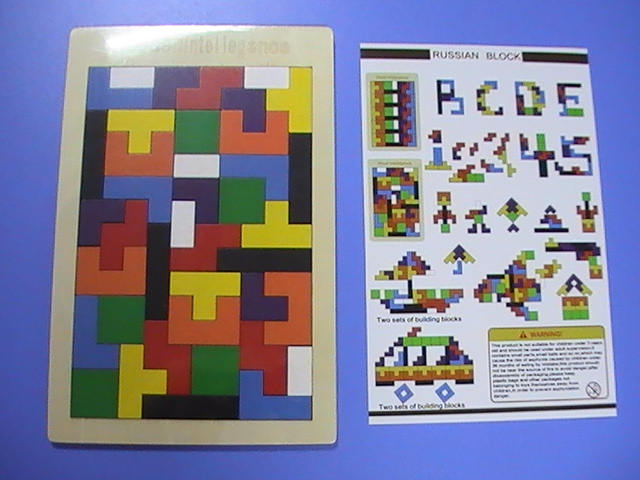 Развивающие планшеты с различными эффектами
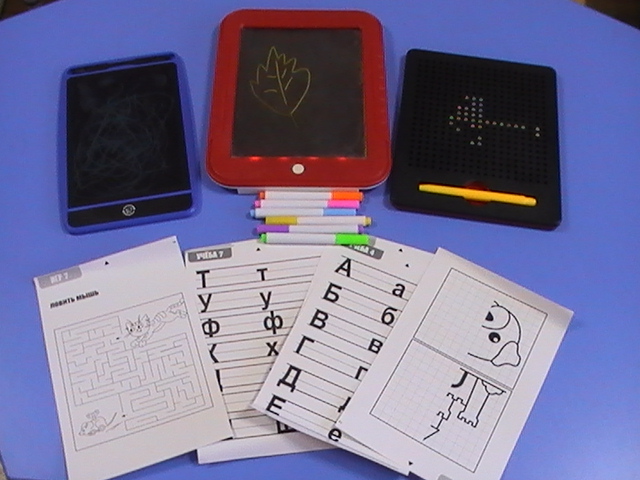 Дидактические пособия
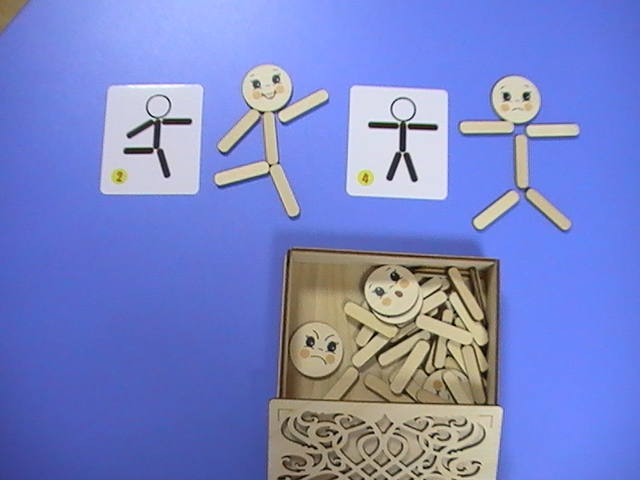 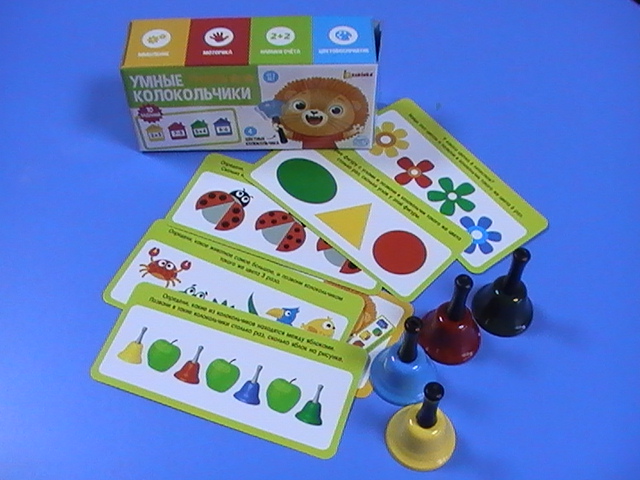 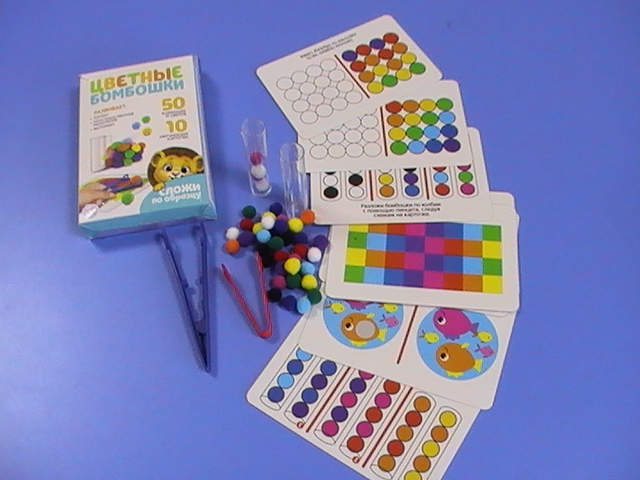 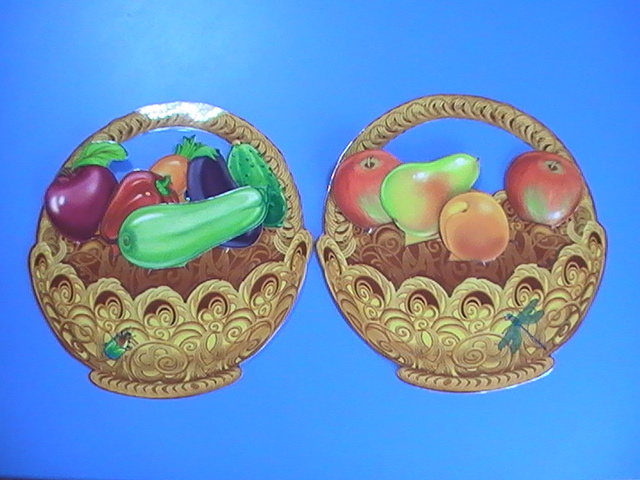 Настольно-печатные игры
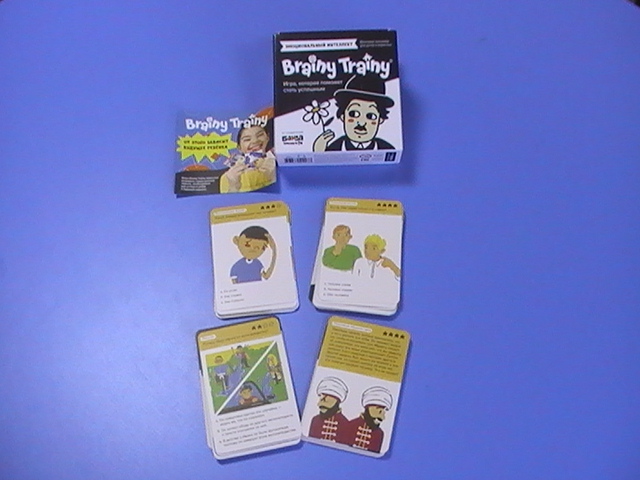 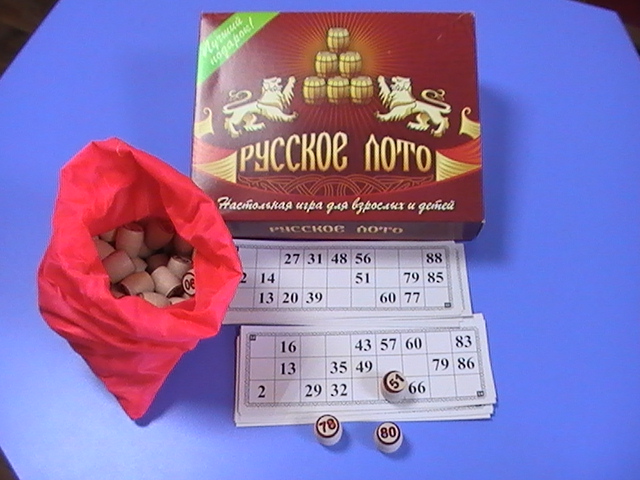 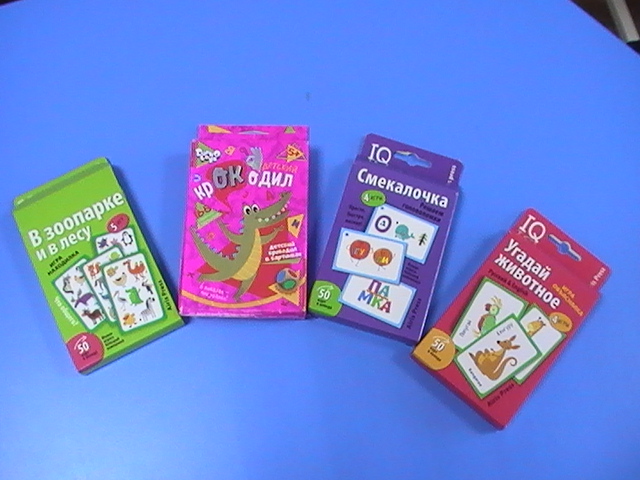 Социально-коммуникативные игры
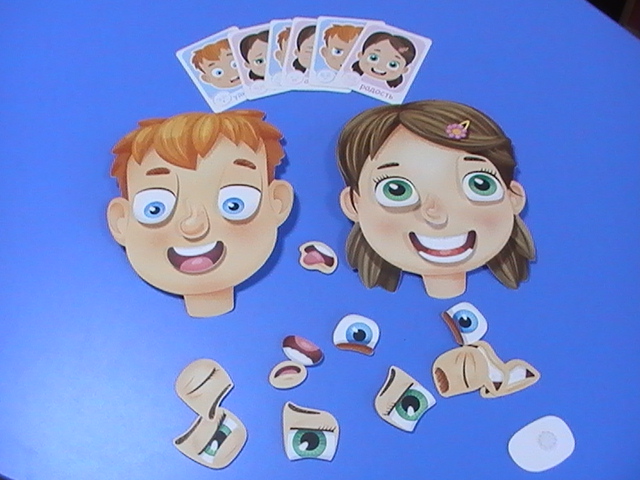 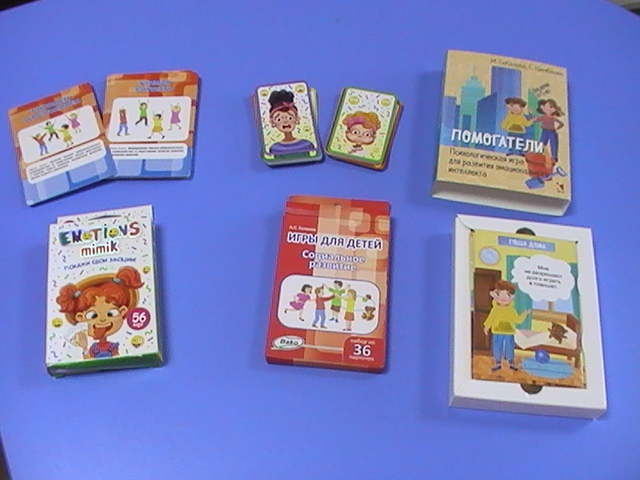 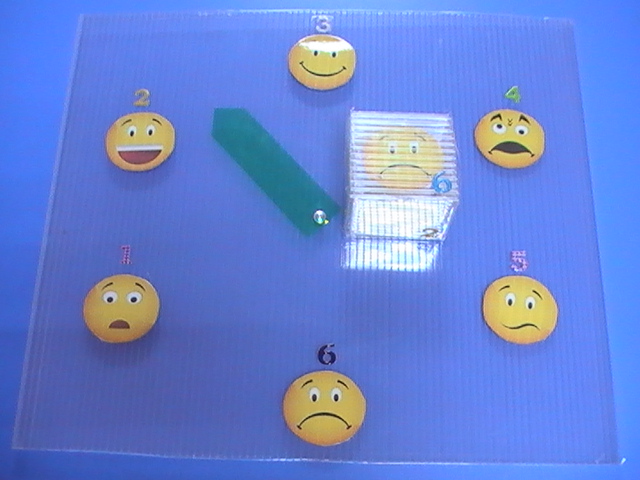 Ассоциативные метафорические карты
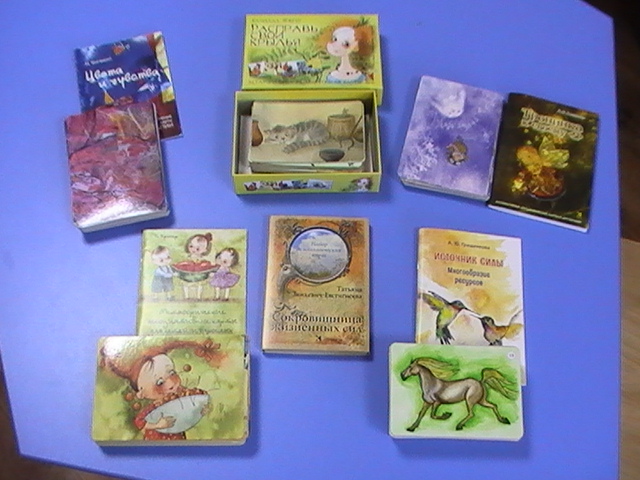 Предметно-пространственная развивающая среда в учреждении, является одним из важнейших критериев оценки качества образования. Грамотно и правильно организованная предметно-пространственная среда позволяет каждому ребенку найти занятие по душе, поверить в свои силы и способности, научиться взаимодействовать со взрослыми и сверстниками, понимать и оценивать их чувства и поступки, а именно это лежит в основе успешного обучения.